Краткое описание и порядок работы с программой «1С-Финконтроль 8»
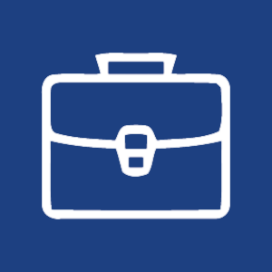 [Speaker Notes: Добрый день!]
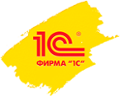 Почему необходимо осуществлять внутренний финансовый контроль (ВФК) - правовые основания
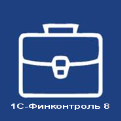 Дополнительные вопросы присылайте на support@fincontrol8.ru
Обязательность ВФК

Возможность дополнительно (к штатным проверкам БГУ) проверить правильность ведения учета в своей информационной базе с сохранением результатов проверки

Мониторинг за проведением ВФК в подведомственных организациях

Потребность в средстве для формирования и ведения ВФК (в том числе реестра рисков)

Автоматизация процесса осуществления ВФК, в том числе, автоматизация проведения контрольных действий (проверок), автоматизация формирования документов ВФК
Потребности государственных учреждений в области ВФК
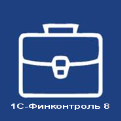 Дополнительные вопросы на support@fincontrol8.ru
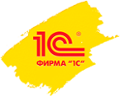 1С-Финконтроль 8 – облачный сервис для ВФК
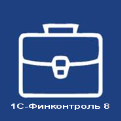 Дополнительные вопросы присылайте на support@fincontrol8.ru
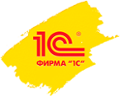 1С-Финконтроль 8 – для учреждений и ГРБС
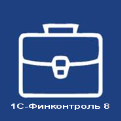 Дополнительные вопросы присылайте на support@fincontrol8.ru
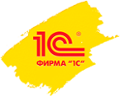 1С-Финконтроль 8 – виды проверок учета, сравнение с теханализом
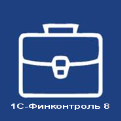 Дополнительные вопросы присылайте на support@fincontrol8.ru
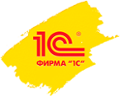 1С-Финконтроль 8 – виды проверок
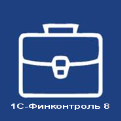 Дополнительные вопросы присылайте на support@fincontrol8.ru
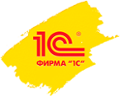 1С-Финконтроль 8 – виды проверок
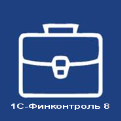 Дополнительные вопросы присылайте на support@fincontrol8.ru
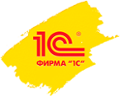 Краткая схема работы в 1С-Финконтроль 8
!!! Бесплатный полнофункциональный тестовый период до 1,5 месяцев.
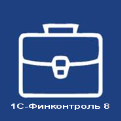 Дополнительные вопросы присылайте на support@fincontrol8.ru
Авторизация на сайте
https://fincontrol8.ru
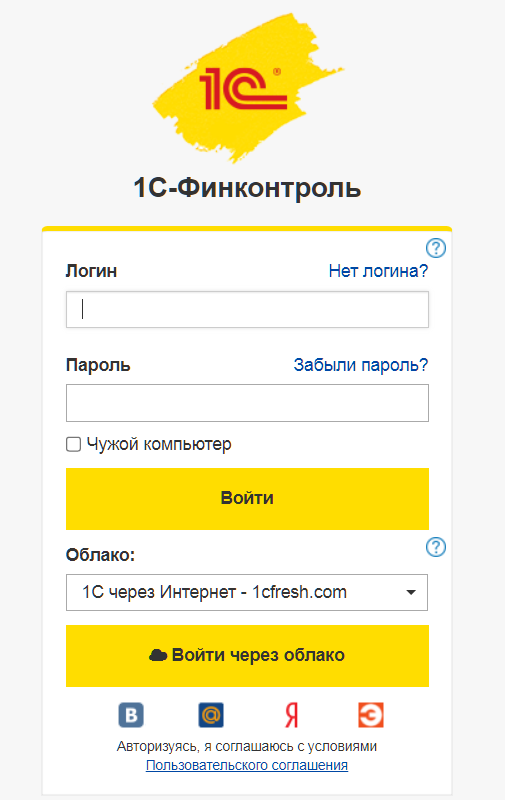 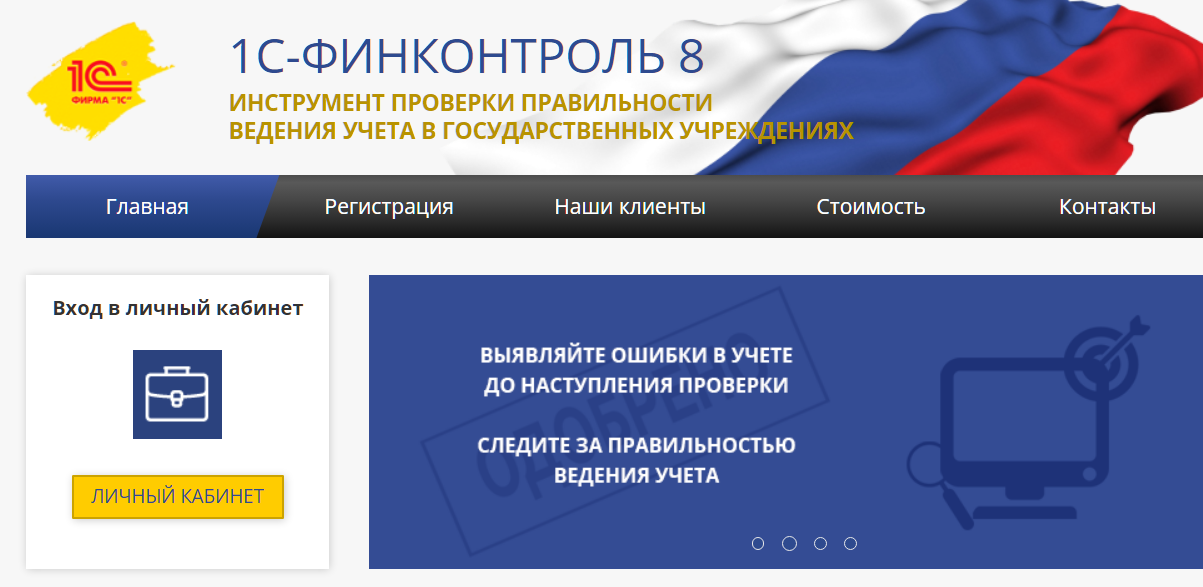 Вводим логин и пароль
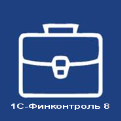 Дополнительные вопросы на support@fincontrol8.ru
[Speaker Notes: Слайд 5]
Если регистрация впервые, нет логина
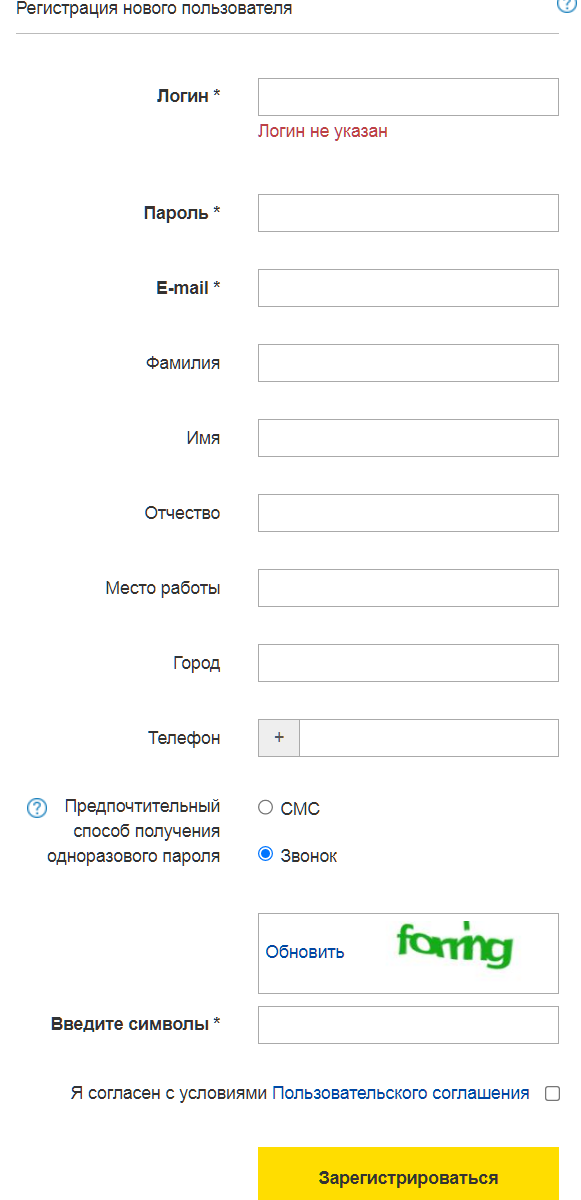 Заполняем данные и нажимаем кнопку «Зарегистрироваться»
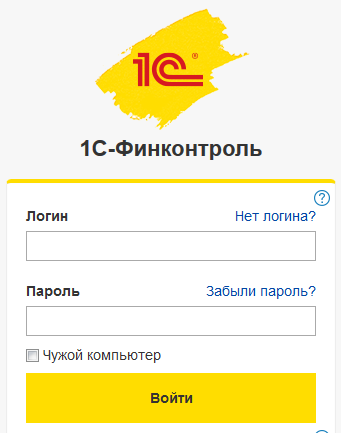 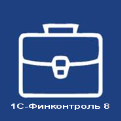 Дополнительные вопросы на support@fincontrol8.ru
[Speaker Notes: Слайд 5]
Создание информационной базы в личном кабинете, запуск программы
Шаг 1. 
В Личном кабинете на вкладке «Проверка» добавить проверяемое учреждение
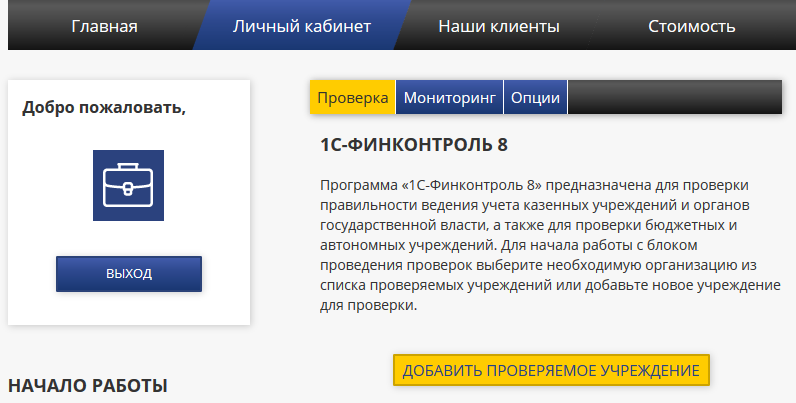 Шаг 2. 
Ввести реквизиты проверяемого учреждения
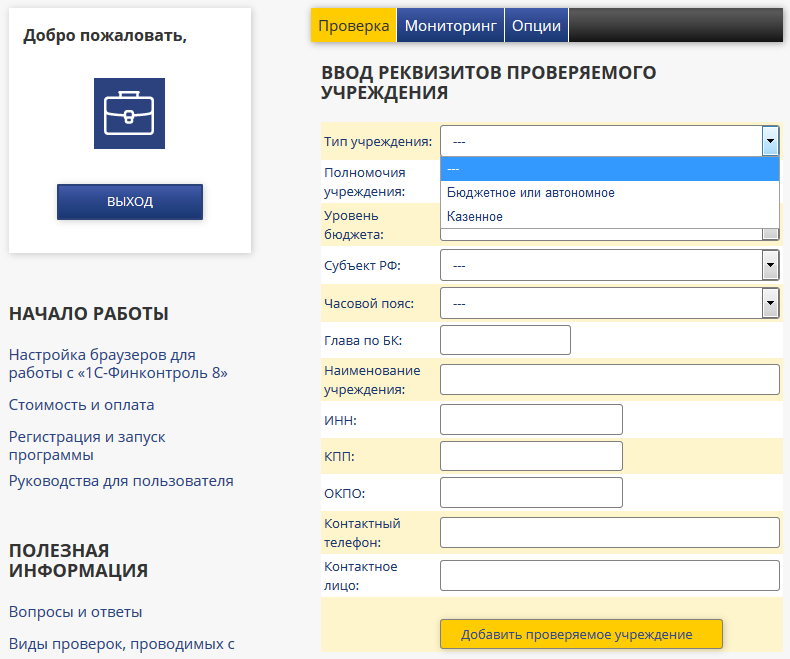 Шаг 3. 
По ссылке перейти в рабочую область 1С-Финконтроль 8
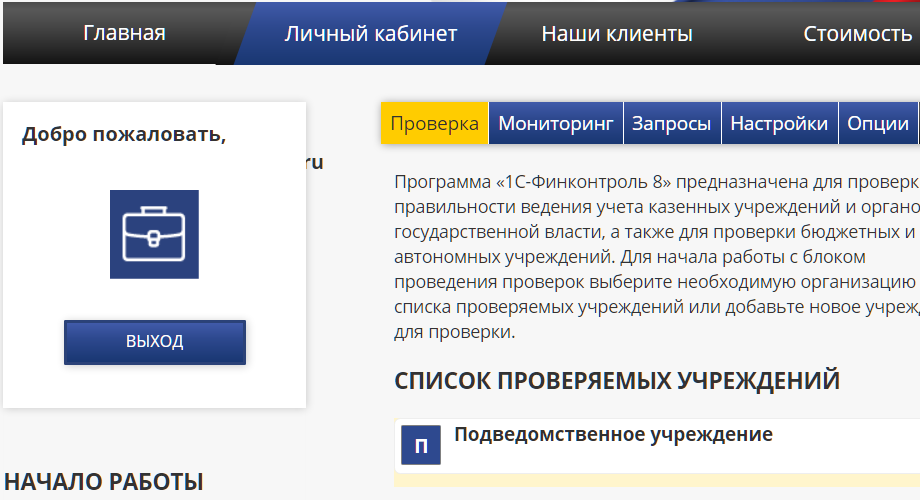 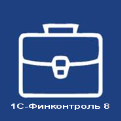 Дополнительные вопросы на support@fincontrol8.ru
[Speaker Notes: Структура личного кабинета]
Структура личного кабинета
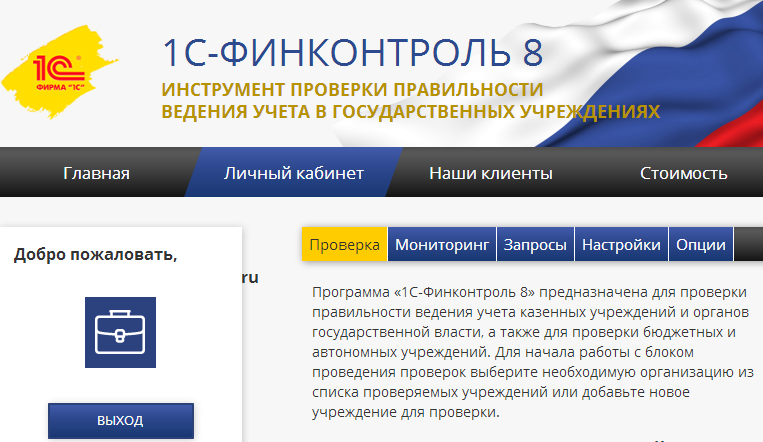 Проверка – работа с информационной базой
Мониторинг – подключение информационных баз подведомственных учреждений и блока мониторинга
Запросы – отражение выполнения текущих запросов
Настройки – основные реквизиты учреждения
Опции – информация по доступным опциям программы «1С-Финконтроль 8»
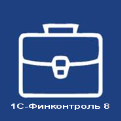 Дополнительные вопросы на support@fincontrol8.ru
[Speaker Notes: Структура личного кабинета]
Блок проведения проверок правильности ведения учета (алгоритм выполнения)
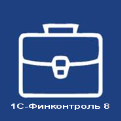 Дополнительные вопросы на support@fincontrol8.ru
Сохранение обработки и выгрузка данных из 1С:БГУ
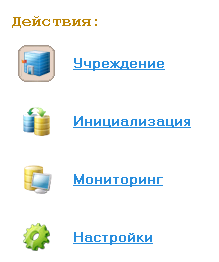 Шаг 1. В меню «Инициализация» сохраняем обработку для нужной редакции 1С:БГУ.
Шаг 2. Подключаем обработку через меню дополнительных обработок. Выбираем вид анализа, период проверки (нарастающим итогом с начала года). Выгружаем данные для анализа из 1С:БГУ в формате zip-архив.
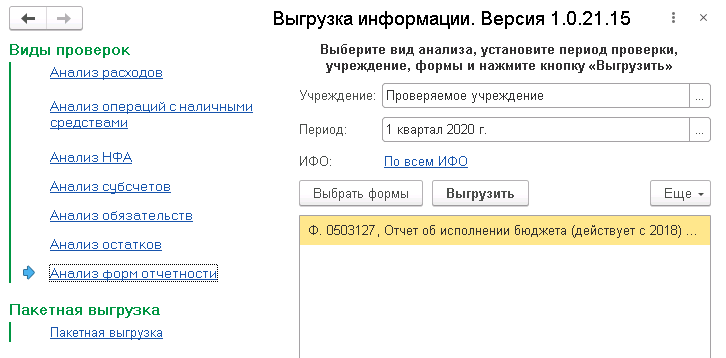 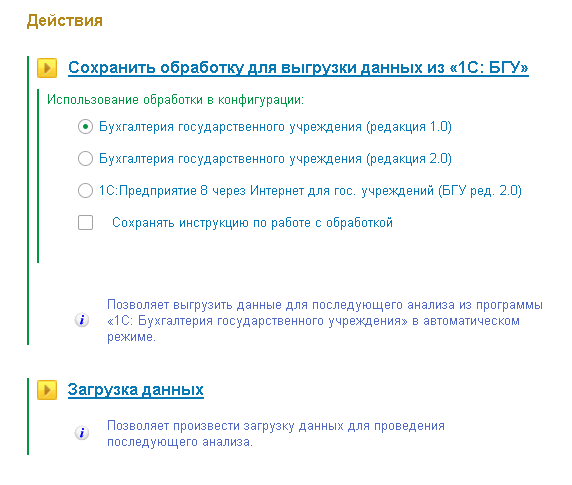 В сервисе 1cfresh.com обработка обновляется без участия пользователя (после первоначальной настройки).
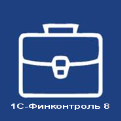 Дополнительные вопросы на support@fincontrol8.ru
Загрузка итогов проверки в 1С-Финконтроль 8
Шаг 2. Выбираем необходимые данные для загрузки.
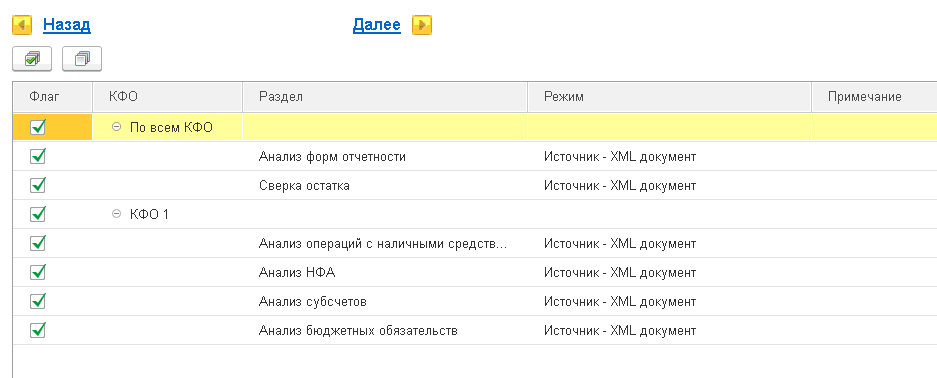 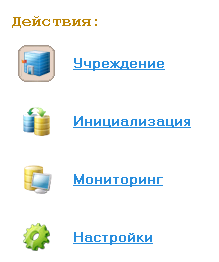 Шаг 1. Загружаем данные из ранее сохраненного файла.
Шаг 3. Анализируем полученные данные по видам проверок.
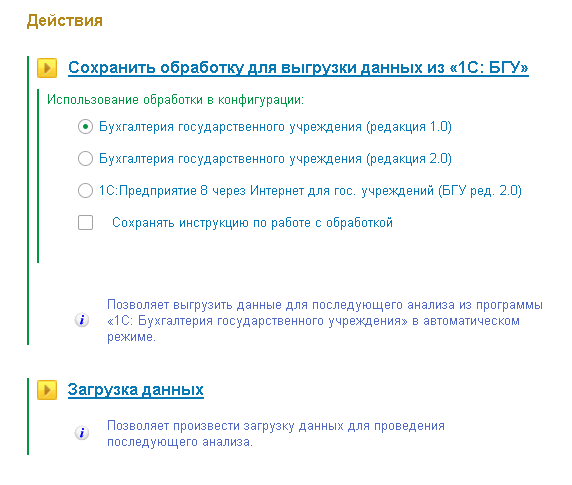 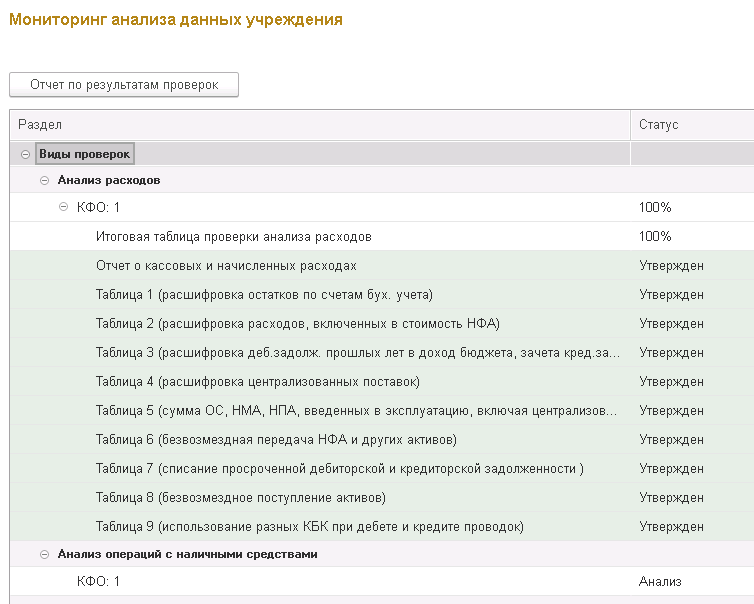 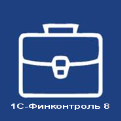 Дополнительные вопросы на support@fincontrol8.ru
Проверка «Анализ расходов»
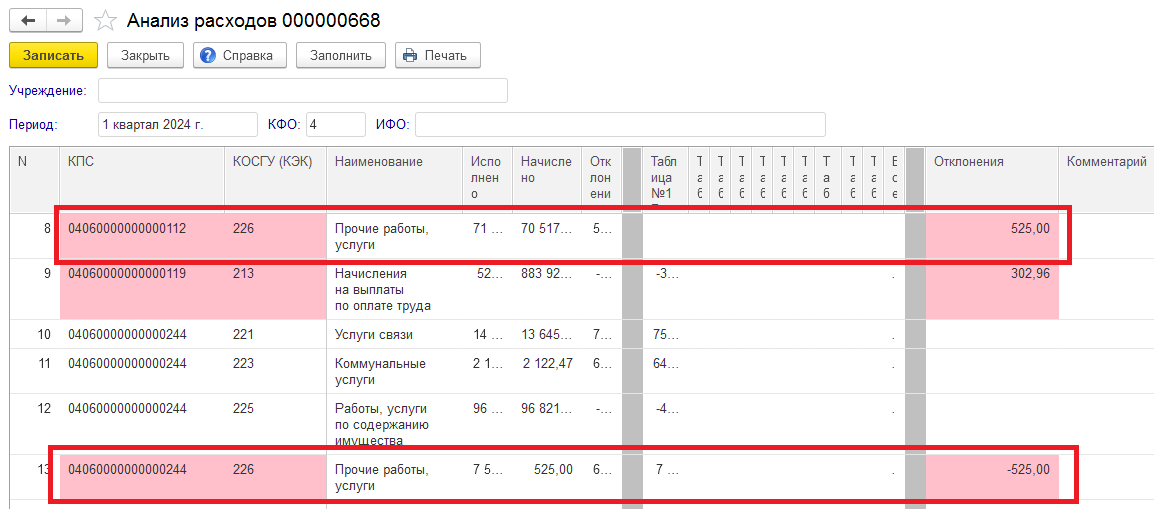 В учете кассовый расход отражен по КВР 112, а начисление по КВР 244 ->
в проверке показывается пересортица.
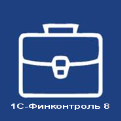 Дополнительные вопросы на support@fincontrol8.ru
Проверка «Анализ операций с наличными денежными средствами»
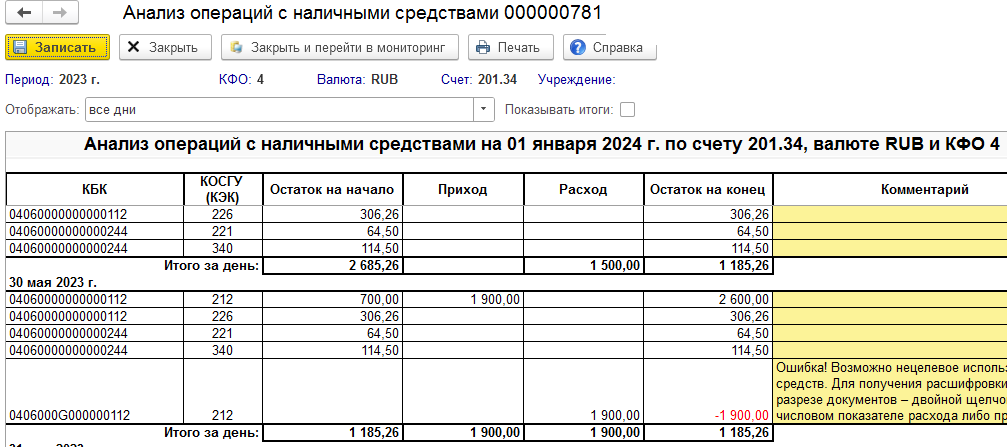 По счету 20134 отражено выбытие денежных средств при отстутствии остатка по КВР/КОСГУ 112/212 (общая сумма денежных средств положительна) -> 
в проверке показаны отрицательные суммы в разрезе КБК/КОСГУ.
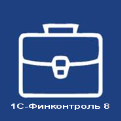 Дополнительные вопросы на support@fincontrol8.ru
Проверка «Анализ денежных средств»
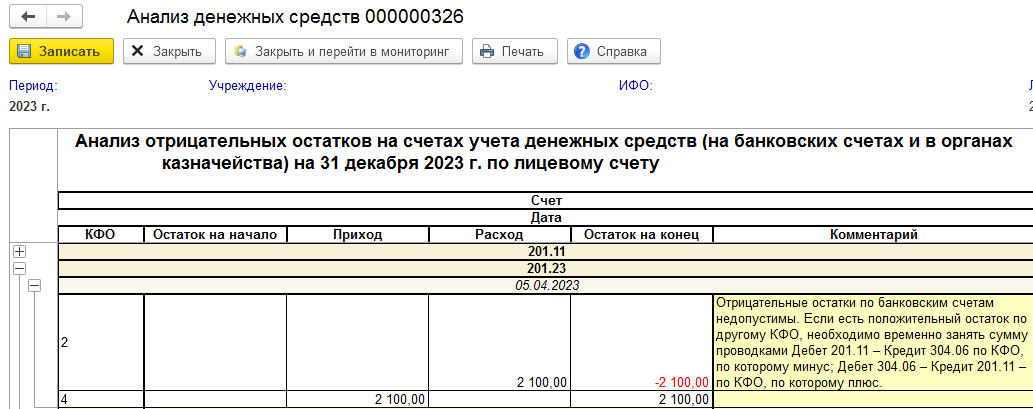 В учете несвоевременно было отражено заимствование по КФО 2 и и 4 -> в проверке показаны отрицательные суммовые показатели. Это может привести к ошибкам при заполнении формы 0503779.
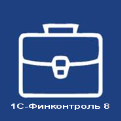 Дополнительные вопросы на support@fincontrol8.ru
Проверка «Анализ субсчетов»
1. Некорректная взаимоувзяка счета расчетов (30266) и КОСГУ (211) при счете учета затрат (10960).
2. Некорректое использование группового КОСГУ (730) для счета учета расчетов 30223.
3. Неверное отражение задолженности по счету 30211 в разрезе КОСГУ на начало года (737 вместо 007) -> нарушение требований приказа 174н.
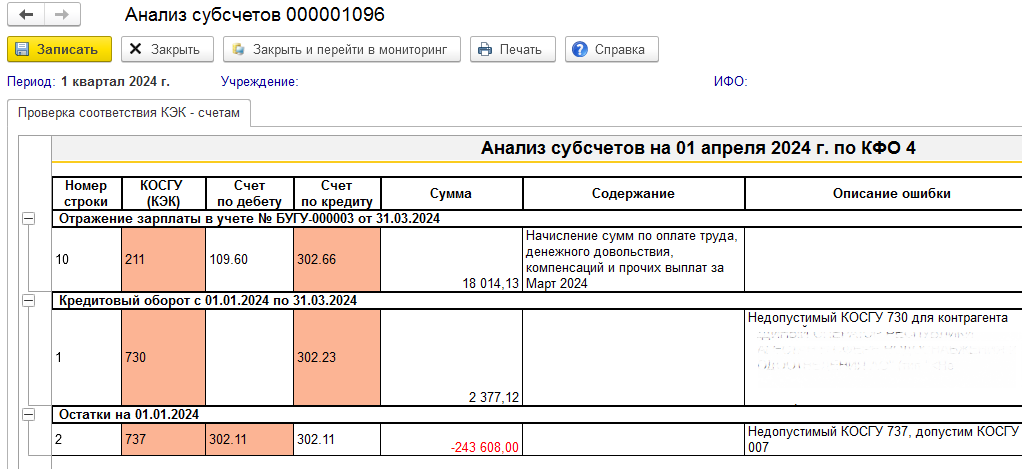 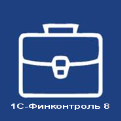 Дополнительные вопросы на support@fincontrol8.ru
Проверка «Анализ НФА»
1. По счету учета материальных запасов (105) есть положительный количественный показатель при нулевом суммовом показателе.
2. По счету учета вложений в нефинансовые активы (106) есть отрицательные суммовые и количественные показатели.
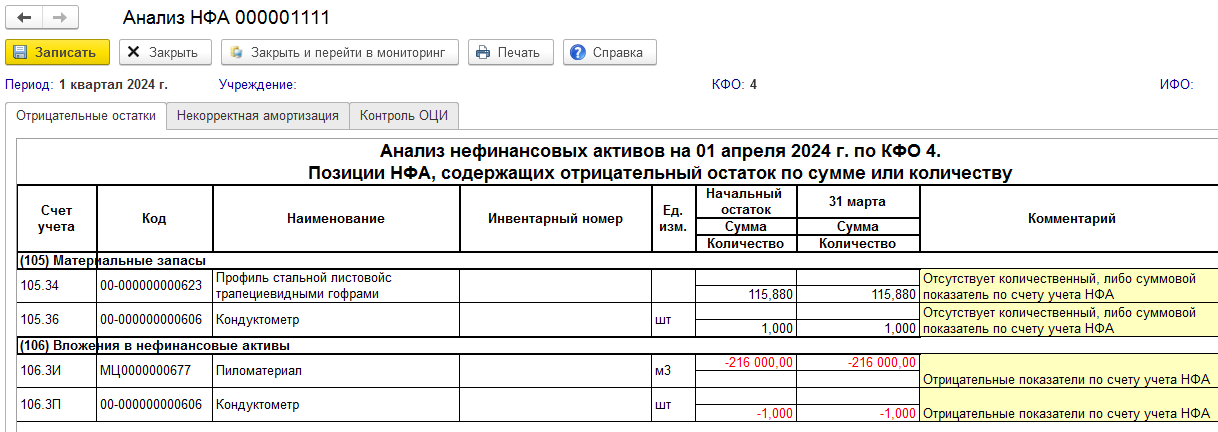 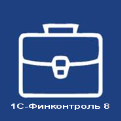 Дополнительные вопросы на support@fincontrol8.ru
Проверка «Анализ обязательств»
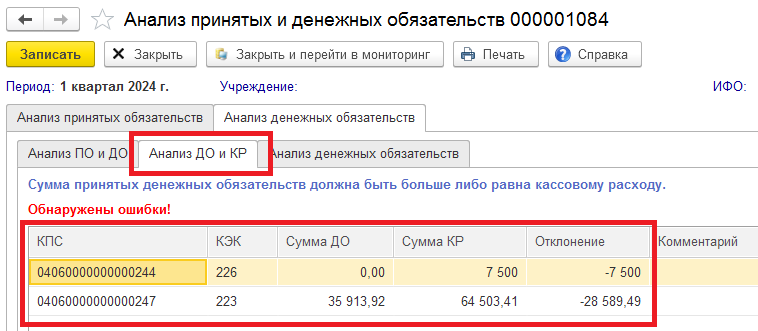 В учете не отражены денежные обязательства, а кассовый расход совершен -> 
в проверке показаны отрицательные суммы в разрезе КБК/КОСГУ.
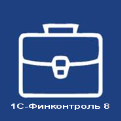 Дополнительные вопросы на support@fincontrol8.ru
Проверка «Анализ остатков»
По забалансовому счету 21 данные на начало года не совпадают с данными годовых форм за прошлый год. Изменений в межотчетный период не зафиксировано. -> Формы 0503730 и 0503768 были откорректированы вручную -> в проверке показаны 
расхождения.
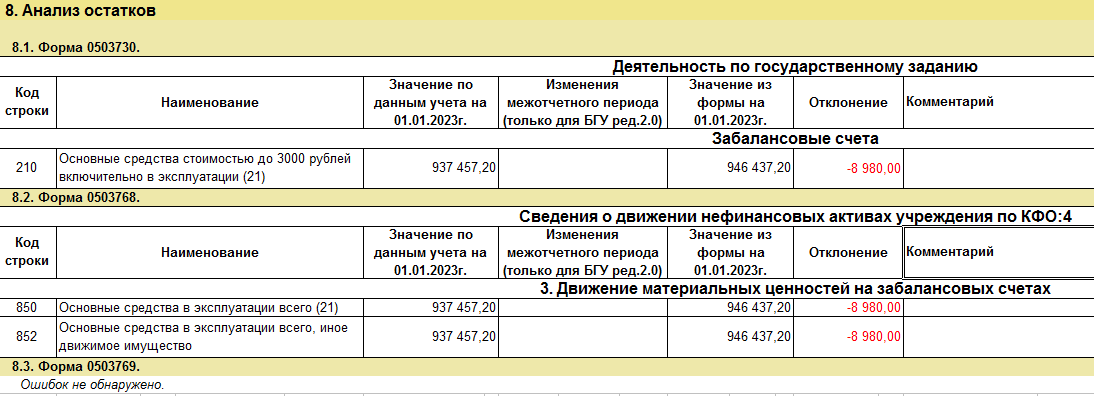 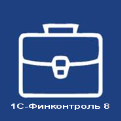 Дополнительные вопросы на support@fincontrol8.ru
Проверка «Анализ форм»
В учете некорректно были отражены плановые назначения -> автоматическое заполнение формы 0503737 выполнялось неверно -> данные формы были изменены вручную -> в проверке показаны ошибки.
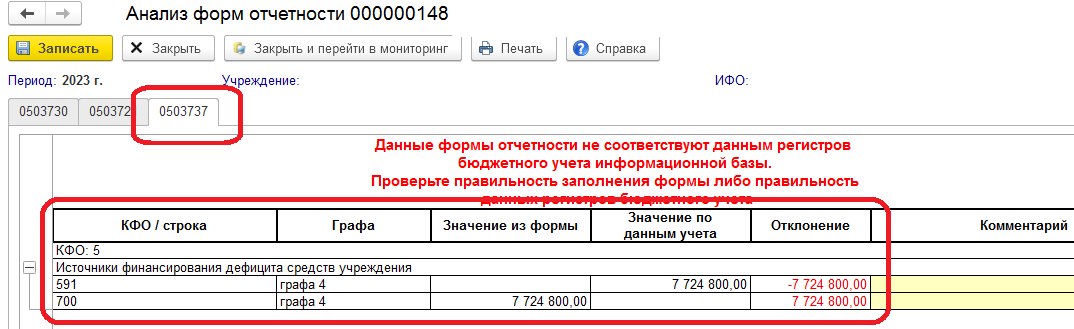 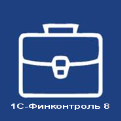 Дополнительные вопросы на support@fincontrol8.ru
Блок внутреннего финансового контроля (основные этапы работы)
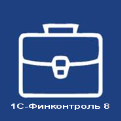 Дополнительные вопросы на support@fincontrol8.ru
Подготовка к работе с блоком ВФК
Шаг 1. Выполняем инициализацию блока ВФК, нажимая на кнопку подготовки к работе.
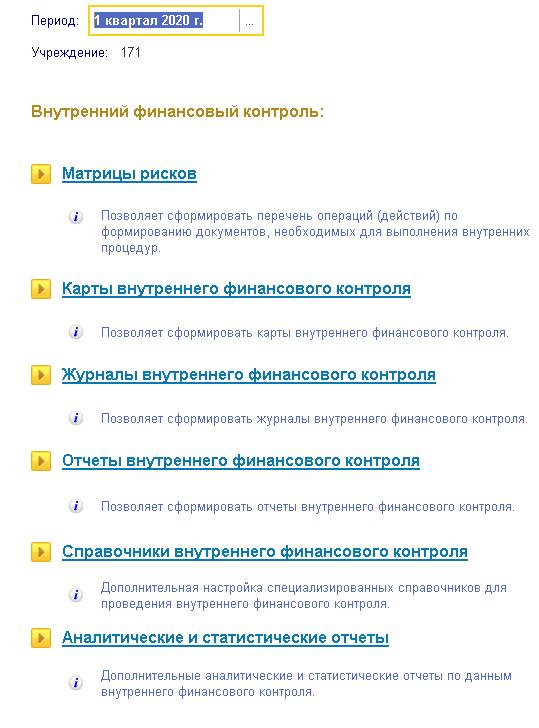 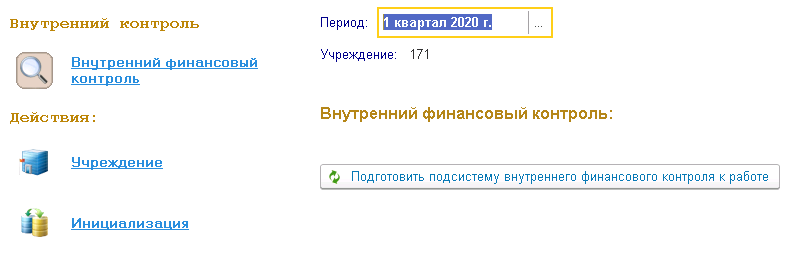 Шаг 2. Работаем с документами ВФК.
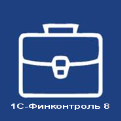 Дополнительные вопросы на support@fincontrol8.ru
[Speaker Notes: Слайд 5]
Блок внутреннего финансового контроля
(реестр рисков)
Оформление предопределенной матрицы рисков и/или дополнение этого документа операциями по желанию пользователя.
Отражение сотрудников по строкам матрицы рисков.
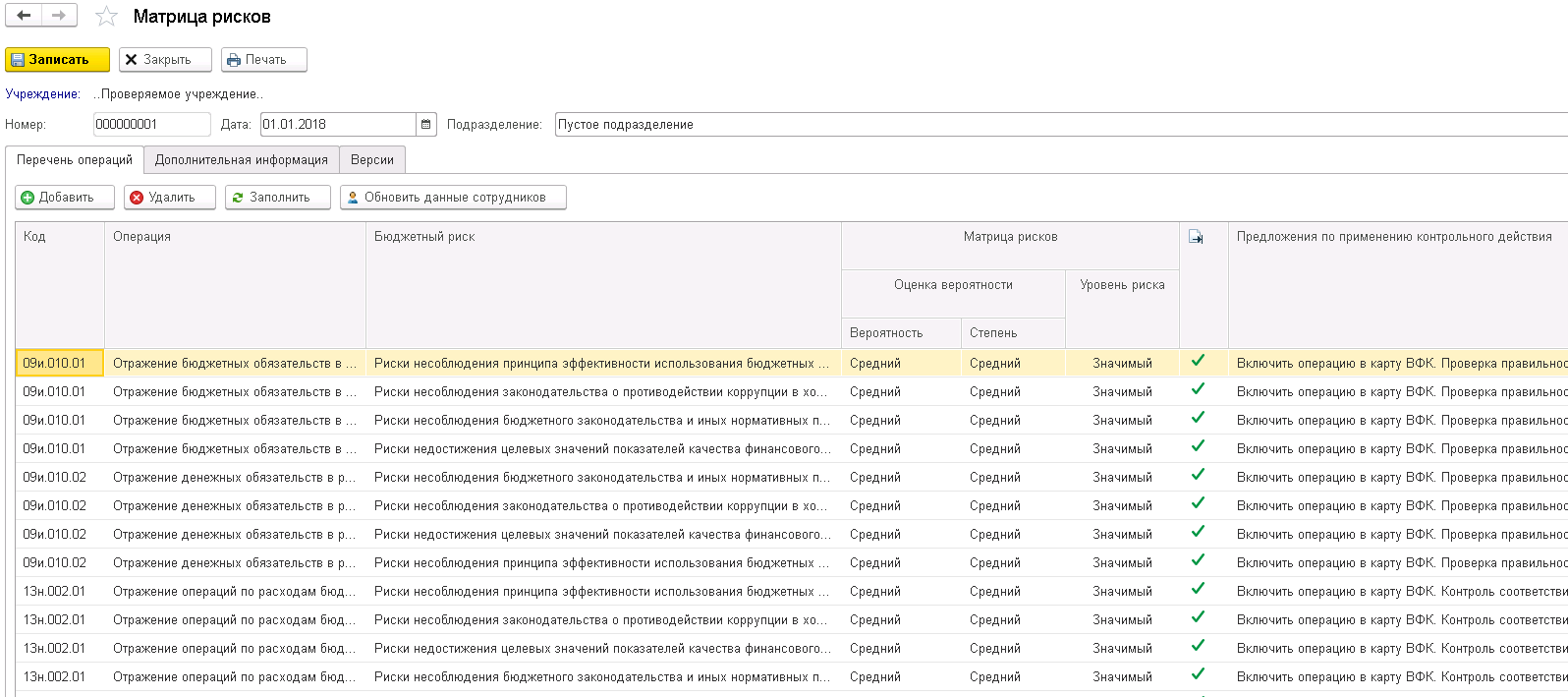 Дополнительные вопросы на support@fincontrol8.ru
[Speaker Notes: Слайд 13]
Блок внутреннего финансового контроля
(карта внутреннего финансового контроля)
Оформление предопределенной карты и/или дополнение этой карты операциями и контрольными действиями по желанию пользователя.
Отражение сотрудников, подразделений по строкам карты.
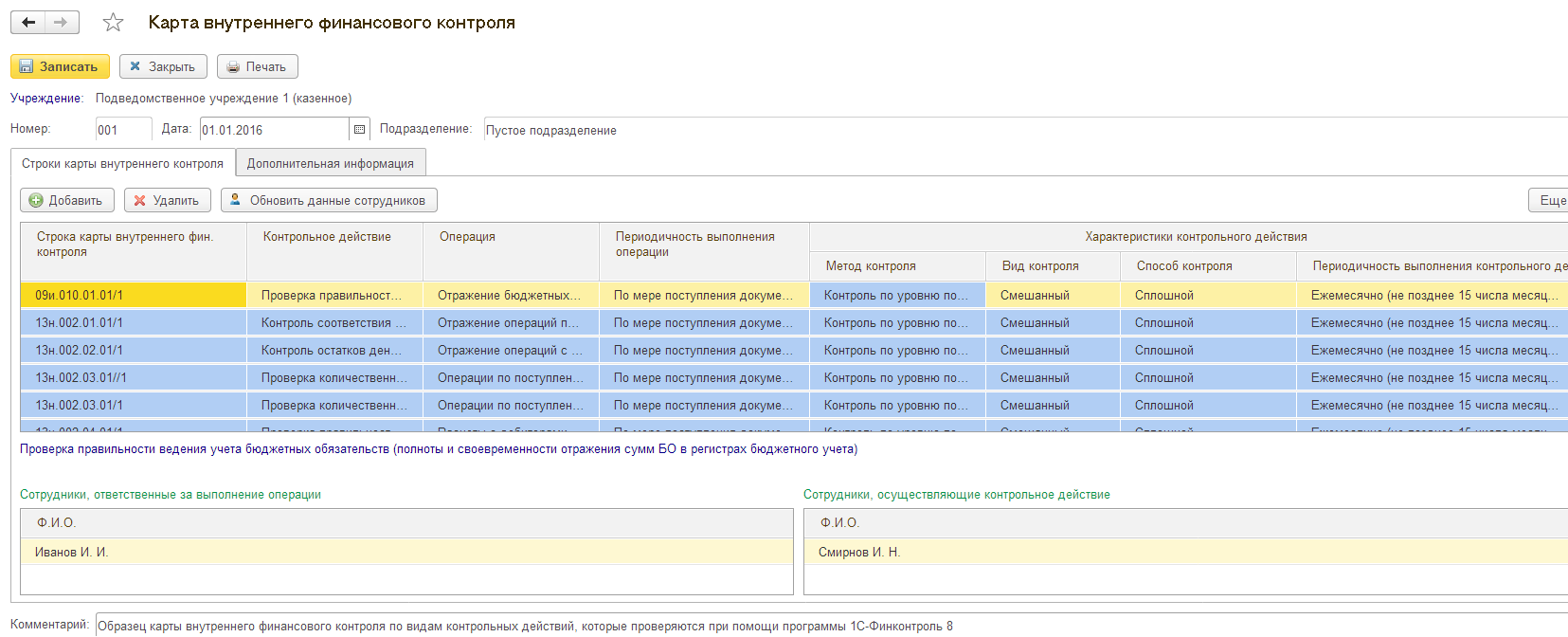 Дополнительные вопросы на support@fincontrol8.ru
[Speaker Notes: Слайд 13]
Блок внутреннего финансового контроля (журнал внутреннего финансового контроля)
Автоматическое заполнение по результатам проверок, реализованных в программе «1С-Финконтроль 8».
Добавление результатов проверок по прочим контрольным процедурам.
Выбор строк журнала для печатной формы и включения в отчёт.
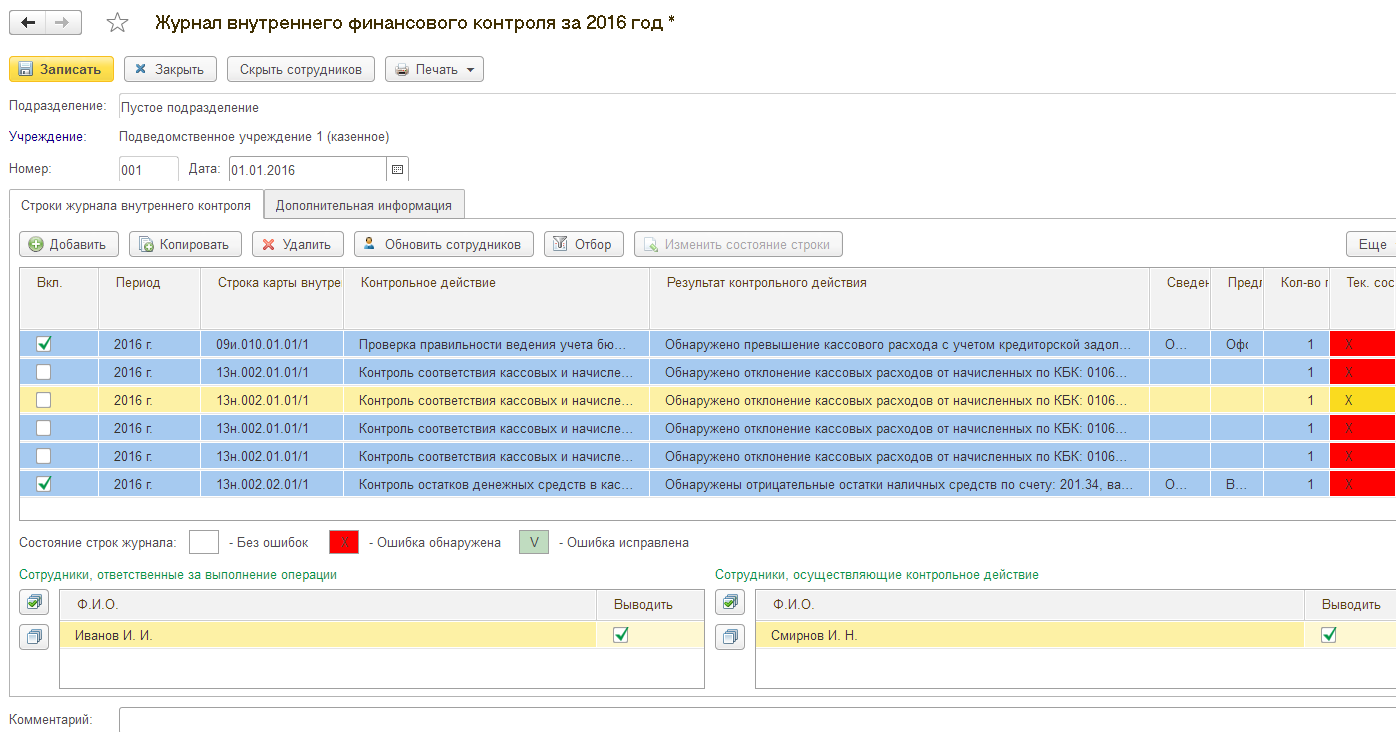 Дополнительные вопросы на support@fincontrol8.ru
[Speaker Notes: Слайд 15]
Ведение журнала внутреннего контроля (выбор печатной формы – с учётом и без учёта результатов контрольных действия, по которым не было выявлено ошибок, печать статистической таблицы с анализом содержания журнала в разрезе методов контроля и операций).
Блок внутреннего финансового контроля (журнал внутреннего финансового контроля)
Печатная форма журнала
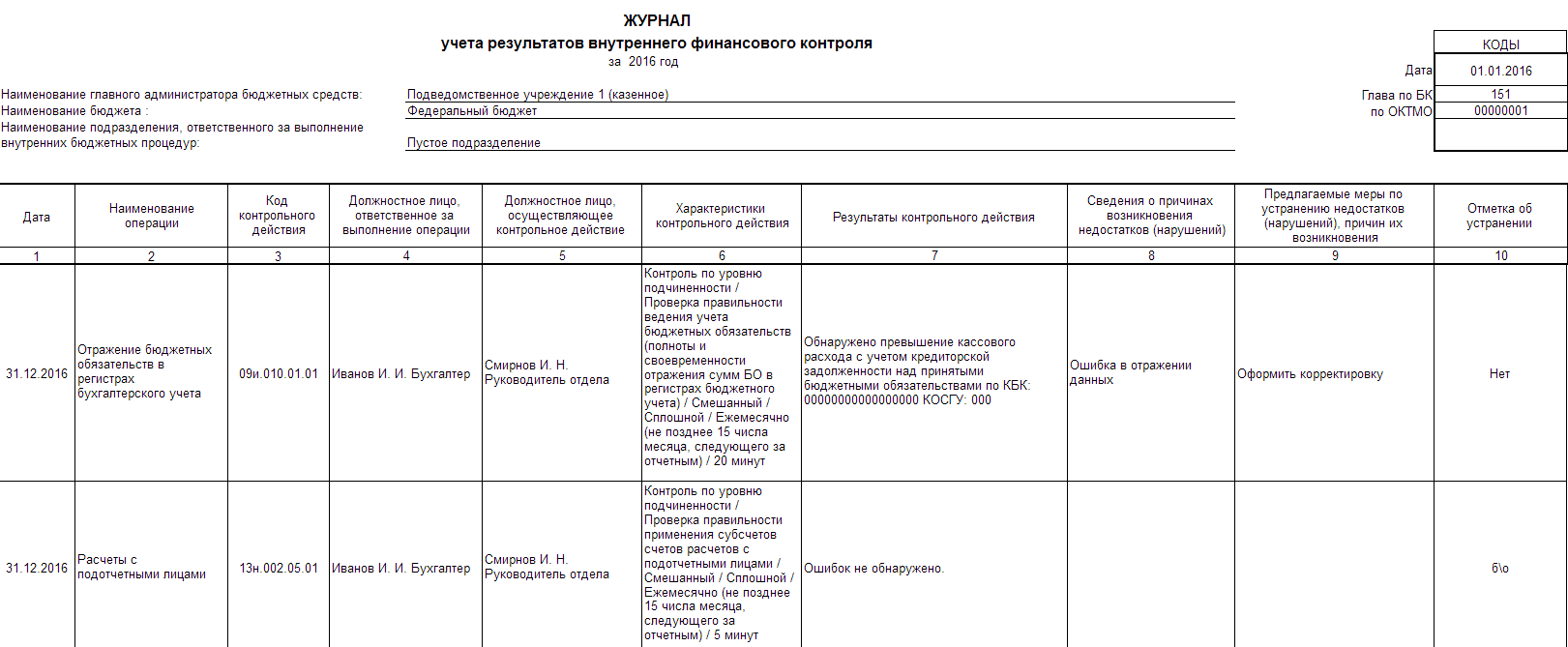 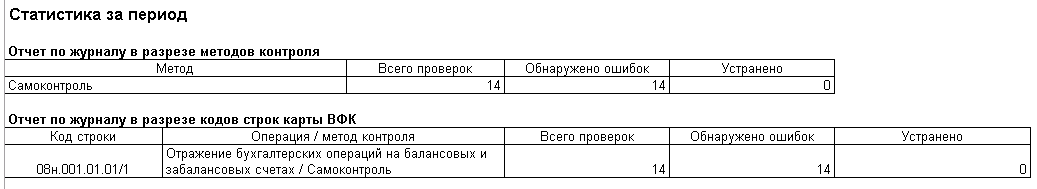 Дополнительные вопросы на support@fincontrol8.ru
[Speaker Notes: Слайд 15]
Если в организации несколько подразделений и на каждое подразделение сделана отдельная карта и заведен журнал, то создаются отчеты о результатах ВФК для каждого подразделения. Затем отдельно формируется сводный отчет без указания подразделения, заполняемый по нажатию кнопки «Консолидировать».
Блок внутреннего финансового контроля (отчет внутреннего финансового контроля)
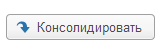 Для заполнения сводного отчета
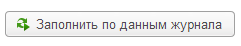 Для заполнения отчета подразделения
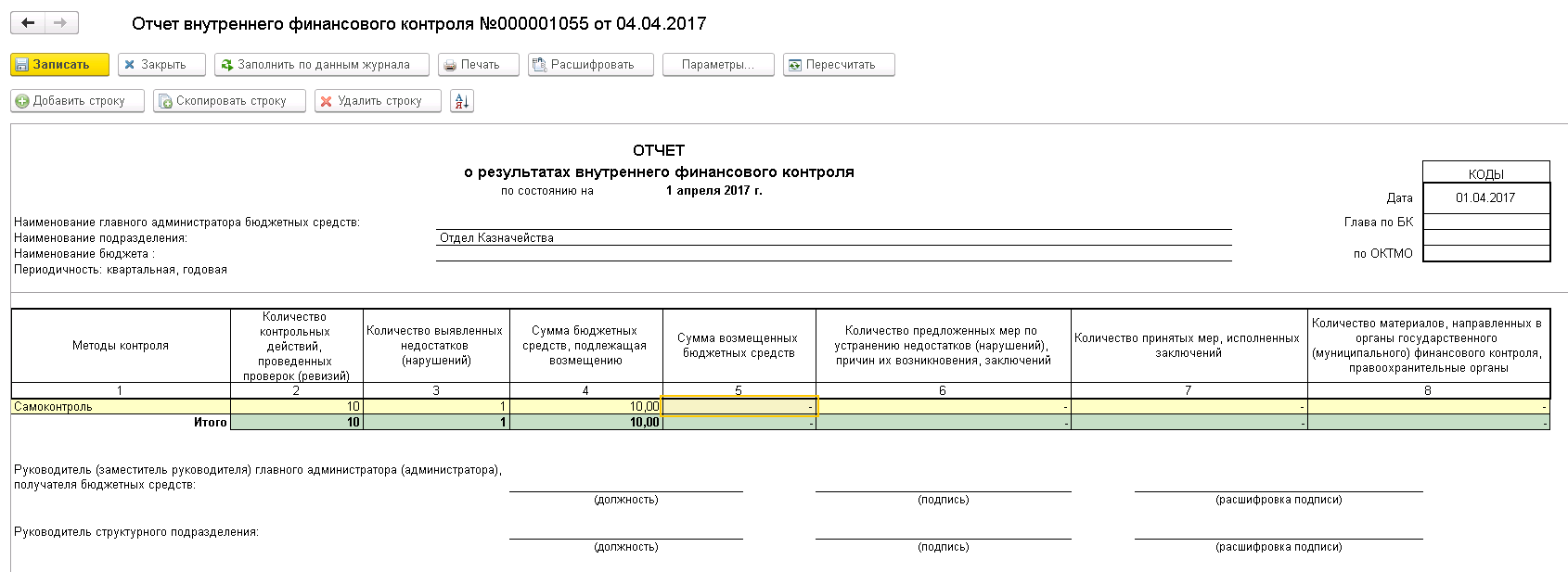 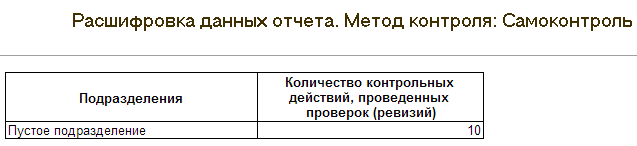 Дополнительные вопросы на support@fincontrol8.ru
[Speaker Notes: Слайд 15]
Блок мониторинга ГРБС (основные этапы работы)
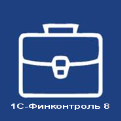 Дополнительные вопросы на support@fincontrol8.ru
Подготовка к работе с мониторингом ГРБС
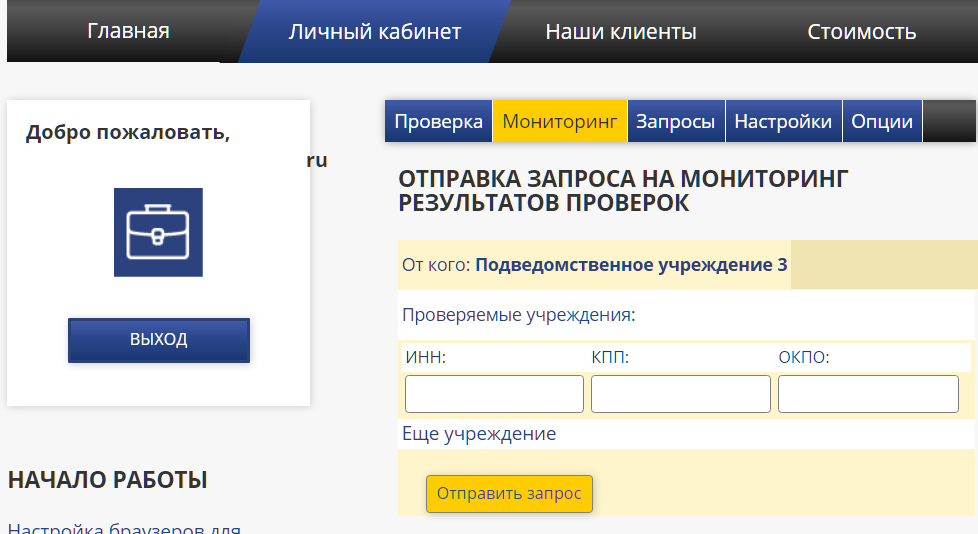 Шаг 1. Направляем запрос в подведомственное учреждение (указываем ИНН/КПП/ОКПО).
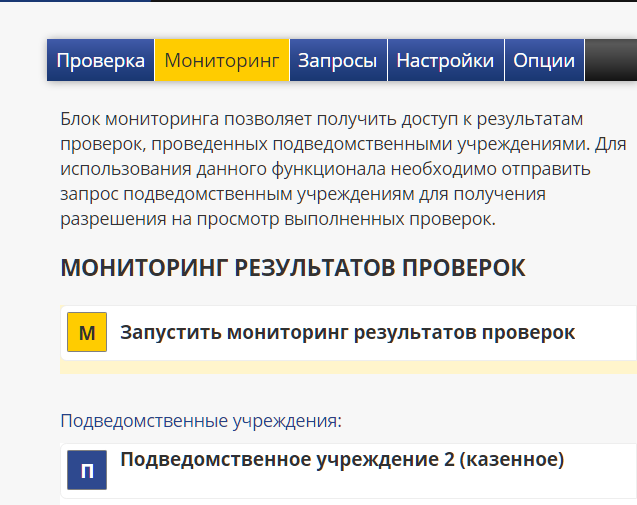 Шаг 2. После подтверждения подключения к мониторингу со стороны подведомственного учреждения -> получаем ссылки на просмотр его базы и рабочую область мониторинга.
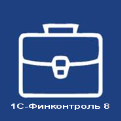 Дополнительные вопросы на support@fincontrol8.ru
[Speaker Notes: Слайд 5]
Рабочая область мониторинга ГРБС
Выбор проверяемого периода, учреждений по типу (казенные или бюджетные/автономные), КФО.
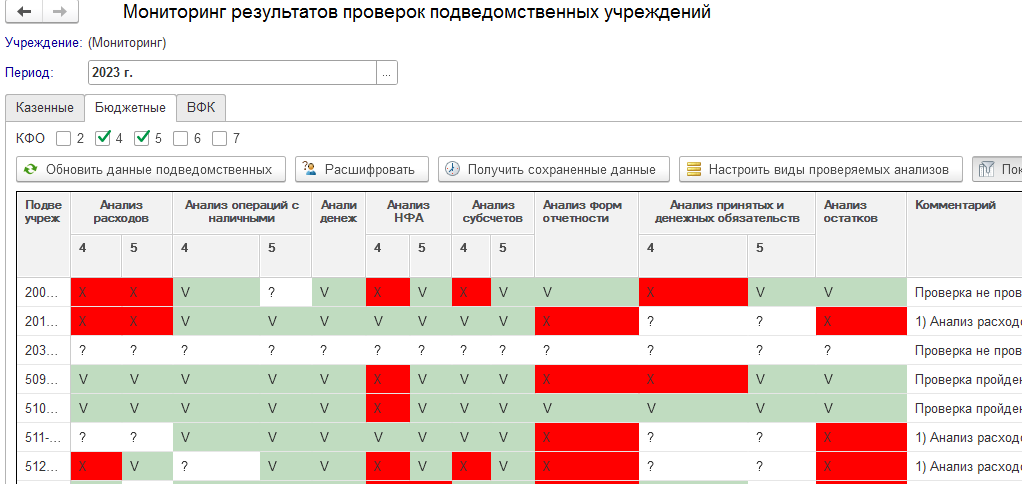 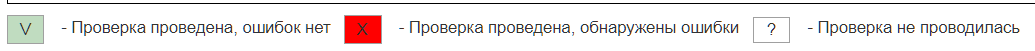 Получение таблицы мониторинга в разрезе подведомственных учреждений, статусов выполнения проверок. Возможность отражения комментариев куратором.
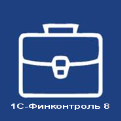 Дополнительные вопросы на support@fincontrol8.ru
[Speaker Notes: Слайд 5]
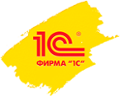 Отчеты мониторинга ГРБС
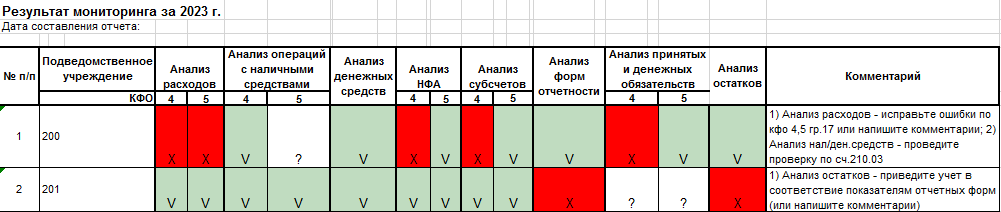 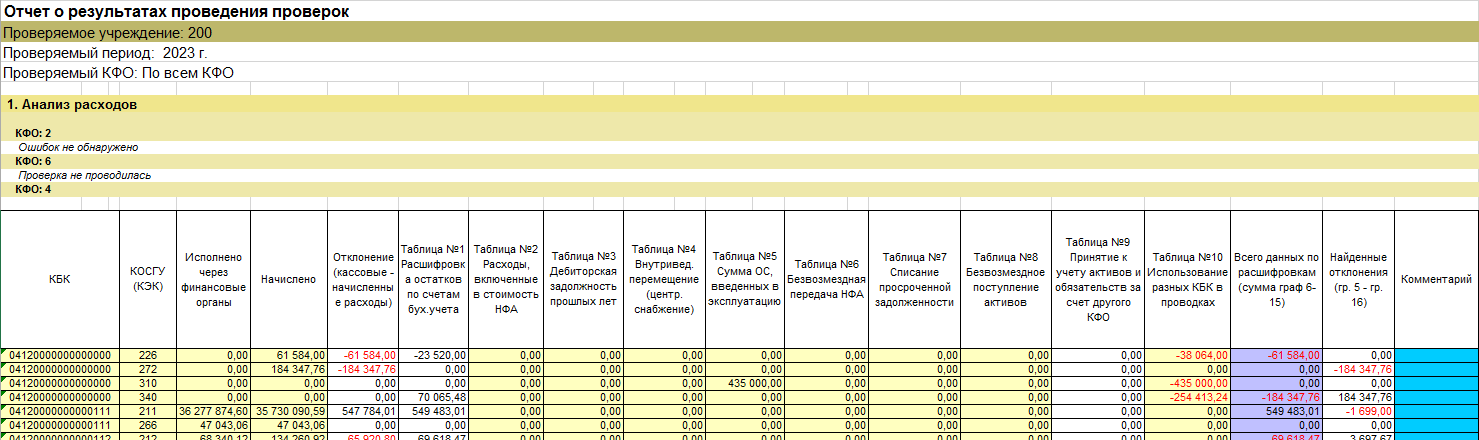 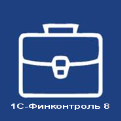 Дополнительные вопросы присылайте на support@fincontrol8.ru
Сводный отчет ВФК в рамках мониторинга ГРБС
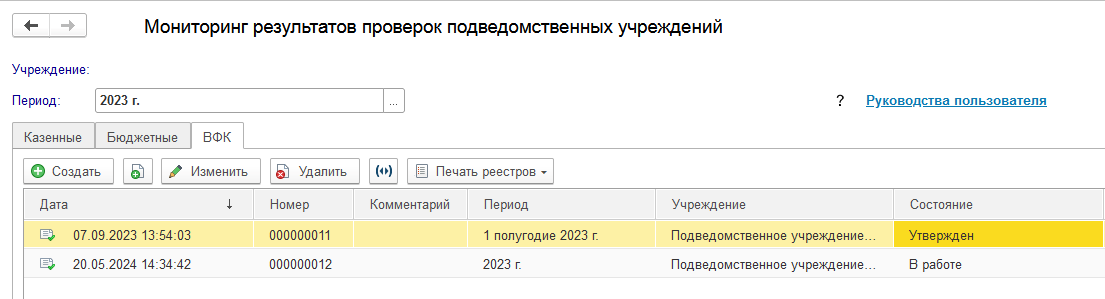 Шаг 1. Проверяем статус отчетов подведов.
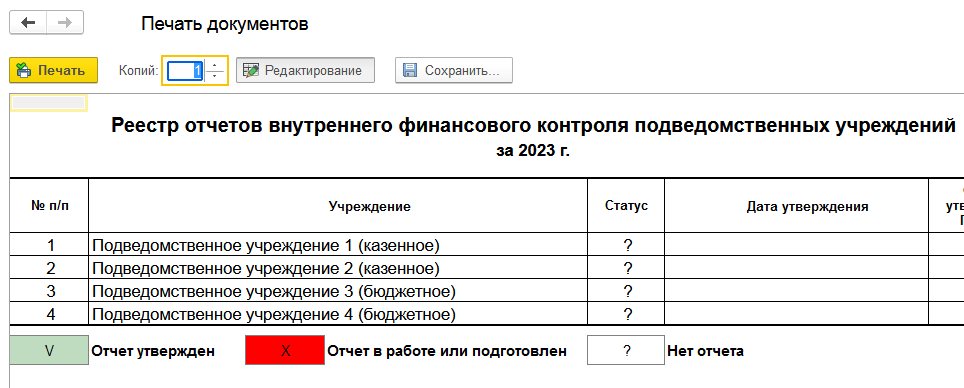 Шаг 2. Создаём отчет -> консолидируем на основе отчетов подведомственных учреждений/филиалов.
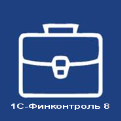 Дополнительные вопросы на support@fincontrol8.ru
[Speaker Notes: Слайд 5]
Справочная информация.
После инициализации на сайте - в разделе «Начало работы».
До инициализации на сайте - в разделе «Регистрация».
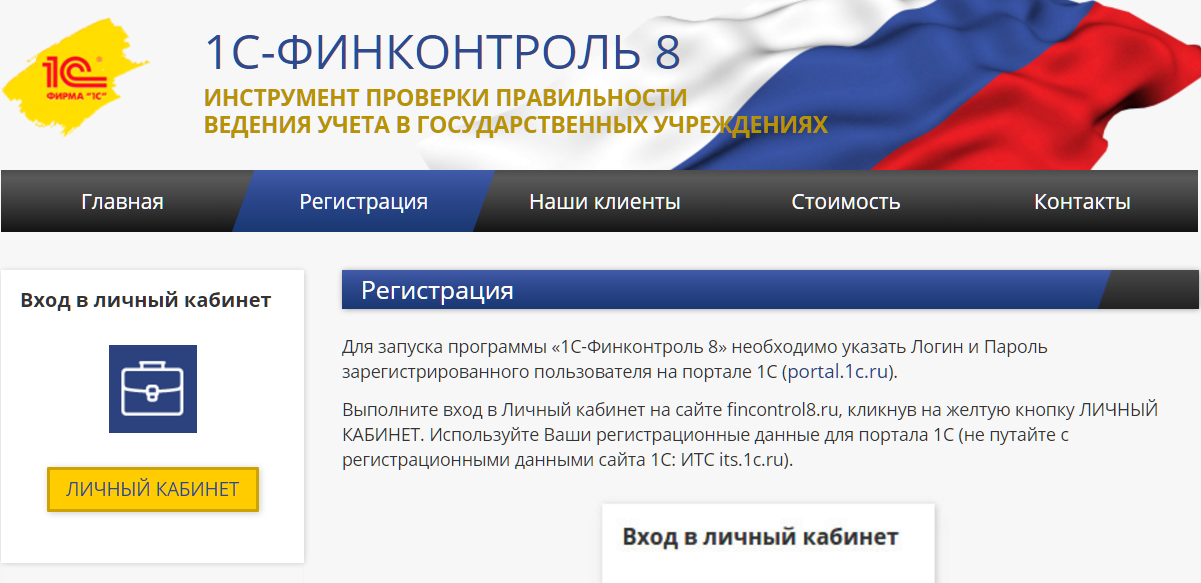 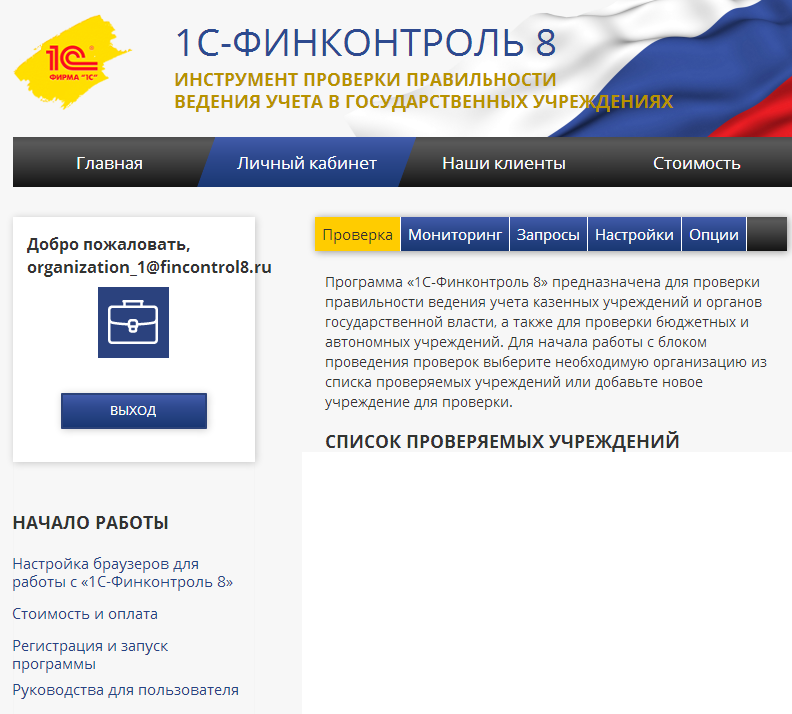 В информационной базе - по ссылке «Руководства пользователя».
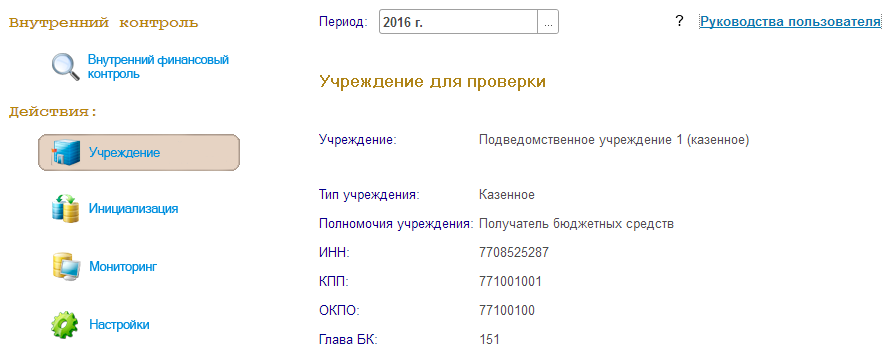 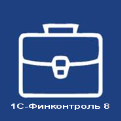 Дополнительные вопросы на support@fincontrol8.ru
[Speaker Notes: Слайд 15]
Поддержка программы «1С-Финконтроль 8»
Телефон горячей линии: +7 (499) 650-76-03

Техническая поддержка (вопросы по входу в программу, работе сайта) в режиме 24х7: tech@fincontrol8.ru

Консультации по порядку работы с программой с 9-00 до 18-00 в рабочие дни по московскому времени: support@fincontrol8.ru

Служба поддержки представлен в 1С-Коннект с 9-00 до 18-00 в рабочие дни по московскому времени.
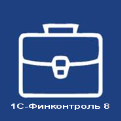 Дополнительные вопросы на support@fincontrol8.ru